Кто такие птицы?
План изучения :
1.Узнать, кто такие птицы? Научиться выделять их среди других животных.
2. Познакомиться со строением и основным признаком птиц.
3.Уметь  приводить примеры птиц.
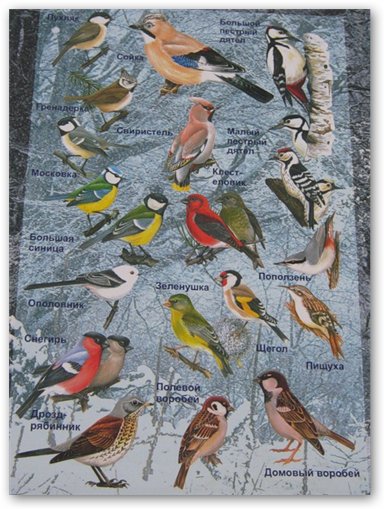 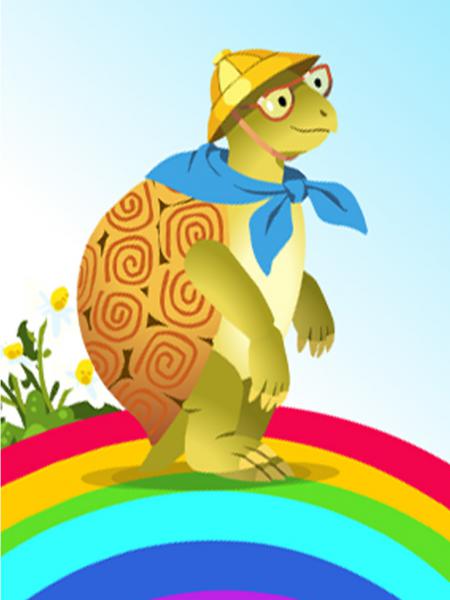 Птицы – это животные, тело которых покрыто перьями.
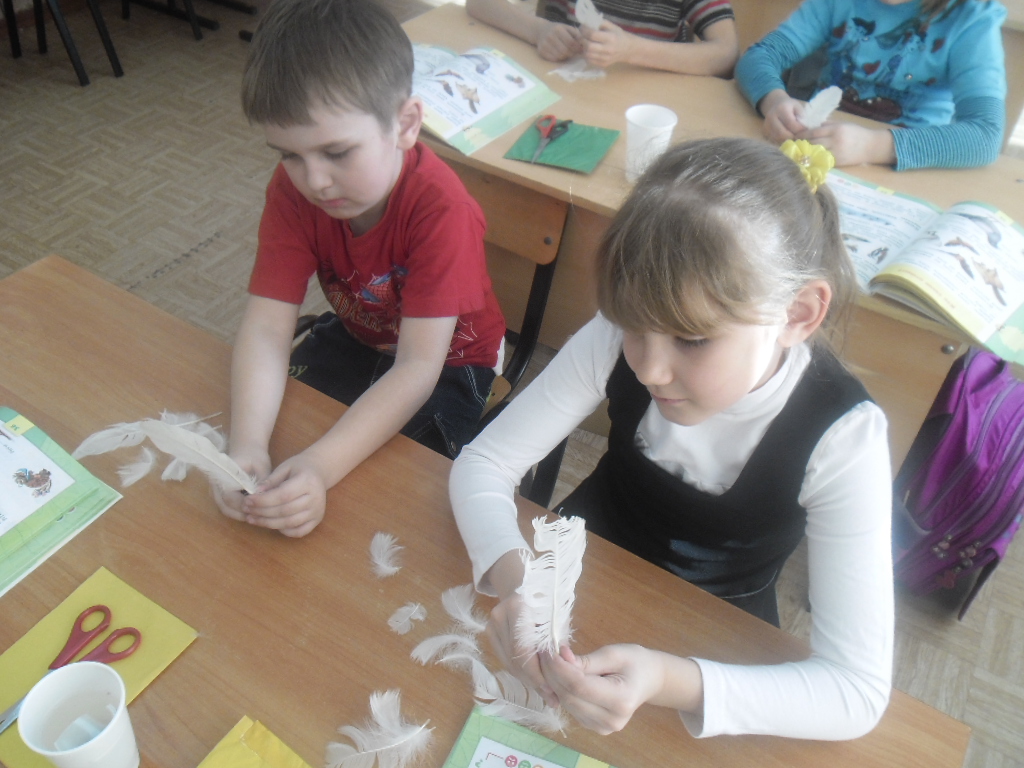 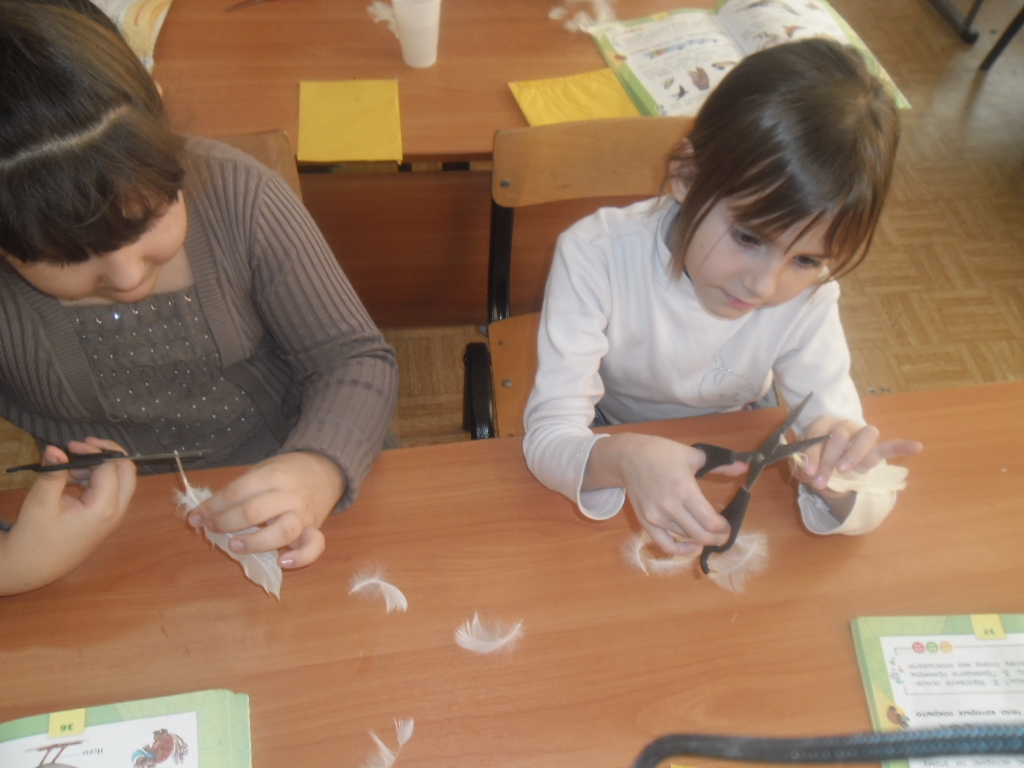 Выводы по исследованию 
1.Тело птицы - хитроумно устроенный «аппарат», и важную роль в нем играют перья.
2. Перо имеет стержень и бородки.
3.Внутри перо полое, пустое,    поэтому оно легкое.
4. Большие перья жесткие и упругие помогают птице летать.
5. Маленькие перья мягкие и легкие защищают тело от холода.
6. Перья птиц не намокают в воде т.к. смазаны жиром.
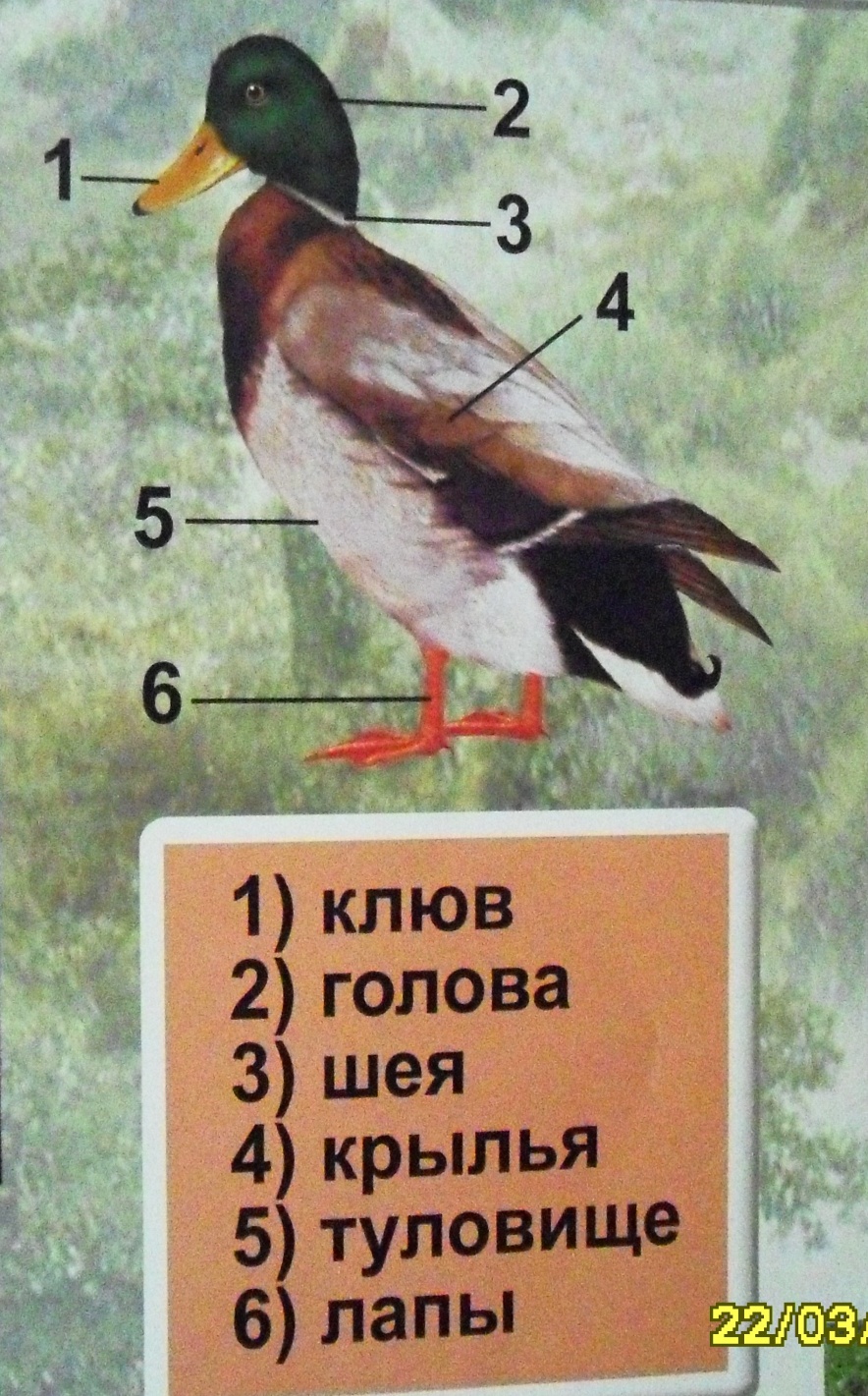